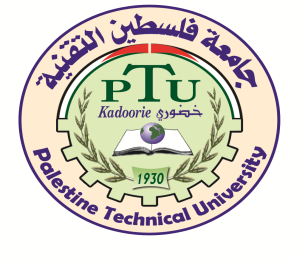 كلية الأعمال والاقتصاد
قسم العلوم المالية
مبادئ التمويل – القيمة الزمنية للنقودد. محمد احمد سيد احمد
الفصل الصيفي: 2024-2023
المحاضرة الرابعة: 2024-07 -31
تطبيقات عملية على القيمة الزمنية للنقود، من خلال القرارات الاستثمارية طويلة الأجل:
أهداف المحاضرة:
يتوقع في نهاية المحاضرة الرابعة أن يكون الطالب:
1- قادر على ايجاد مؤشر الربحية وتقييم المشروعات باستخدامه.
2- تعلم كيفية ايجاد معدل العائد الداخلي واستخدامه في تقييم المشروعات.
3-مؤشر الربحية أو دليل الربحية أو منسوب الربحية:
المقصود بدليل الربحية:
هو النسبة بين القيمة الحالية لصافي التدفقات النقدية الداخلة إلى القيمة الحالية لصافي التدفقات النقدية الخارجة.
حساب مؤشر، منسوب، دليل الربحية:
مؤشر، منسوب، دليل الربحية
 = (القيمة الحالية لصافي التدفقات النقدية الداخلة / القيمة الحالية لصافي التدفقات النقدية الخارجة )
ففي المثال السابق:
مؤشر الربحية للمشروع الأول = ( 10785  / 10000 ) = 1.0785 
مؤشر الربحية للمشروع الثاني = ( 38028  / 40000 ) = 0.9507 
نتائج مؤشر الربحية:
مؤشر الربحية أكبر من واحد، أو مؤشر الربحية يساوي واحد، أو مؤشر الربحية أقل من واحد
عند المفاضلة باستخدام مؤشر الربحية:-
في حال قرار القبول أو الرفض
تقبل المشروعات التي تحقق مؤشر ربحية أكبر أو يساوي واحد صحيح، وترفض المشروعات التي تحقق مؤشر ربحية أصغر من واحد وذلك عند معدل خصم محدد.
 ففي المثال السابق يقبل المشروع الأول ويرفض المشروع الثاني.
المفاضلة بين المشروعات
المشروع الأفضل هو المشروع الذي يحقق أكبر مؤشر ربحية عند نفس معدل الخصم.
مزايا طريقة مؤشر الربحية:
1-تأخذ بالاعتبار القيمة الزمنية للنقود.
2-تقيس الربحية بصورة نسبية مما يسهل عملية المفاضلة بين المشروعات البديلة.
3-تستخدم تكلفة التمويل أو معدل العائد المطلوب تحقيقه كمعدل لخصم التدفقات النقدية.
4-تفيد أحياناً في عملية المقارنة بين المشروعات الاستثمارية المقترحة والمختلفة فيما بينها من حيث مقدار التكاليف الاستثمارية المطلوبة لكل منها.
عيوب طريقة مؤشر الربحية:
1-لا توضح مقدار العائد المتوقع تحقيقه من المشروع المقترح بصورة مباشرة، أي لا توضح بصورة مباشرة التدفقات العائدة على المستثمرين.
2-قد تفشل أحياناً في إعطاء القرار الاستثماري الصحيح.
3-تعتمد بصفة أساسية على معدل الخصم الذي يتم به خصم التدفقات النقدية، وهذا يعني أن أي خطأ في تقدير هذا المعدل سيترتب عليه  بلا شك قرارات استثمارية خاطئة.
4-معدل العائد الداخلي:
المقصود بمعدل العائد الداخلي:
هو معدل الخصم الذي عنده تتساوى القيمة الحالية لصافي التدفقات النقدية الداخلة مع القيمة الحالية لصافي التدفقات النقدية الخارجة للمشروع.
 أي هو معدل الخصم الذي عنده صافي القيمة الحالية للمشروع تساوي صفر.
عند معدل الخصم المطلوب تكون نتيجة صافي القيمة الحالية:
1-صافي القيمة الحالية يساوي صفر:
معنى ذلك أن المشروع يحقق معدل عائد داخلي ( حقيقي ) يساوي معدل الخصم المستخدم.
2-صافي القيمة الحالية يساوي قيمة موجبة:
معنى ذلك أن المشروع يحقق معدل عائد داخلي ( حقيقي ) أكبر من معدل الخصم المستخدم أي أن معدل العائد الداخلي أكبر من معدل الخصم المستخدم، ويتم تجربة معدل خصم أعلى من معدل الخصم المستخدم للتوصل إلى معدل العائد الداخلي.
3-صافي القيمة الحالية يساوي قيمة سالبة:
معنى ذلك أن المشروع يحقق معدل عائد داخلي ( حقيقي ) أقل من معدل الخصم المستخدم أي أن معدل العائد الداخلي أقل من معدل الخصم المستخدم، ويتم تجربة معدل خصم أقل من معدل الخصم المستخدم للتوصل إلى معدل العائد الداخلي.
استخراج معدل العائد الداخلي رياضاً: 
معدل العائد الداخلي = معدل الخصم الأقل + (الفرق بين معدلي الخصم × صافي القيمة الحالية الموجبة ) / صافي القيمة الحالية الموجبة + القيمة المطلقة لصافي القيمة الحالية السالبة
مثال ( 4 ):
اليك البيانات التالية خاصة بمشروعين معروضين أمام الادارة للمفاضلة بينهما، والمطلوب تحديد المشروع الأفضل للاستثمار به باستخدام طريقة معدل العائد الداخلي، علماً بأن تكلفة التمويل 10% ، وأن القيمة الحالية للدينار باستخدام  معدل خصم محدد كما يلي:






وأن التدفقات النقدية الخارجة والداخلة لكلا المشروعين كما يلي:







المطلوب: تحديد معدل العائد الداخلي (الحقيقي ) للمشروعين، وتحديد ما إذا ما كان كل من المشروعين مقبول أم لا ؟ وأي المشروعين أفضل للاستثمار فيه؟
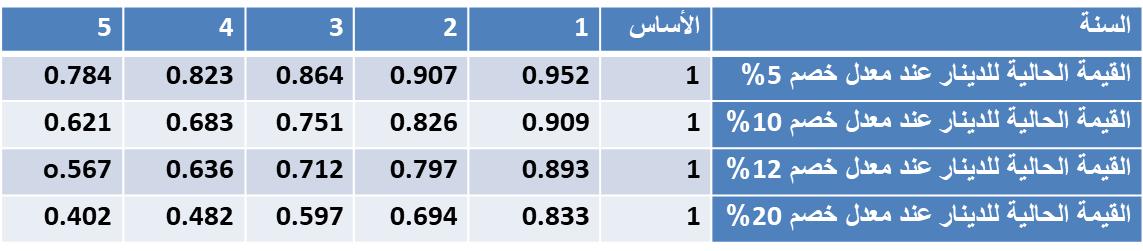 الحل:
المشروع الأول:








1-صافي القيمة الحالية عند معدل خصم 5% 
= القيمة الحالية لصافي التدفقات النقدية الداخلة – القيمة الحالية لصافي التدفقات النقدية الخارجة 
=  11803 – 10000  = 1803 
طالما أن صافي القيمة الحالية باستخدام معدل خصم 5% موجبة ، إذن معدل العائد الداخلي الذي يحققه المشروع أكبر من 5% ، لذلك يجب تجربة معدل خصم أكبر وليكن 20%.
2-صافي القيمة الحالية عند معدل خصم 20% 
= القيمة الحالية لصافي التدفقات النقدية الداخلة – القيمة الحالية لصافي التدفقات النقدية الخارجة 
=  9160 – 10000  =  ( 840 )
طالما أن صافي القيمة الحالية باستخدام معدل خصم 20% سالبة ، إذن معدل العائد الداخلي الذي يحققه المشروع أقل  من 20% ، لذلك يجب تجربة معدل خصم أقل.
وحيث أنه عند معدل خصم 5% كانت قيمه صافي التدفقات النقدية موجبة، وعند 20% كانت سالبة إذن نستنتج أن معدل العائد الداخلي ( الحقيقي  ) =
معدل الخصم الاقل + ((الفرق بين معدلي الخصم × صافي القيمة الحالية الموجبة ) / (صافي القيمة الحالية الموجبة + القيمة المطلقة لصافي القيمة الحالية السالبة )) 
= 5% + ((20% - 5%) × 1803  / (1803 + 840)) 
= 5% + (15% × 1803) / 2643
=5% + (270.45 / 2643)
=5% +  10.23%  = 15.23%
تابع الحل:
المشروع الثاني:
في حالة تساوي التدفقات النقدية السنوية شريطة أن تدفع التكاليف الاستثمارية فوراً
 فإن :
معامل القيمة الحالية = ( التكاليف الاستثمارية / صافي التدفق النقدي السنوي )
                       = 40000 ÷ 12000 = 3.333
ثم بعد ذلك نبحث عن معدل خصم الذي عنده يتقاطع قيمة معامل القيمة الحالية مع عمر المشروع الاقتصادي ( 4 سنوات ) في جدول رقم 4 من جداول معامل القيمة الحالية.
القيمة الحالية للدينار باستخدام  معدل خصم عند 4 سنوات للدفعات المنتظمة كما يلي:
وبعد البحث وجدنا أن:
عند معامل  3.387  قيمة ع 7%
وعند معامل 3.312 قيمة ع 8%
وبما أننا نريد قيمة ع عند معامل 3.333، فنلاحظ أن ع تقع بين 7% و 8%
ولمعرفة قيمة ع بالضبط نقوم بعمل نسبة وتناسب كما يلي:
{( المعامل مقابل معدل الخصم الأدنى – المعامل مقابل معدل الخصم المطلوب) /
  ( المعامل مقابل معدل الخصم الأدنى – المعامل مقابل معدل الخصم الأعلى) }
= {( معدل الخصم الأدنى – معدل الخصم المطلوب) /
  ( معدل الخصم الأدنى – معدل الخصم الأعلى) } 
{( 3.387 – 3.333) / ( 3.387 – 3.312) }  = {( 7% - ع ) / ( 7% - 8% )} 
 ( 0.054 / 0.075 ) = ( 7% - ع ) / - 1%
 0.72 = ( 7% - ع ) / - 1%
0.0072- = 7% - ع
 ع = 0.07 + 0.0072
ع= 0.0772 = 7.72%
وبناء على ما سبق فإن دلالة مؤشر العائد الداخلي في تقييم المشروعات :
أولاً: في حالة القبول أو الرفض: 
تقبل المشروعات التي تحقق معدل عائد داخلي أكبر من أو يساوي معدل العائد المطلوب، وترفض المشروعات التي تحقق معدل عائد داخلي أصغر من معدل العائد المطلوب.
وحيث أن تكلفة التمويل هي 10% ومعدل العائد الداخلي للمشروع الأول 15.23 % إذن يقبل المشروع. 
أما المشروع الثاني فإن معدل العائد الداخلي له 7.72% وهو أقل من تكلفة التمويل وهي 10% لذلك يرفض المشروع.
ثانياً: المفاضلة بين المشروعات أي البدائل المتاحة: 
المشروع الأفضل هو الذي يحقق معدل عائد داخلي أكبر(أعلى).
لذلك المشروع الأول هو الأفضل.
مزايا استخدام طريقة معدل العائد الداخلي:
1-شائعة الاستخدام في بعض منشآت الأعمال.
2-طريقة موضوعية.
3-تعتبر مقياساً دقيقاً للربحية.
4-تشير إلى ربحية المشروع وقوته الإدارية في صورة نسبية مما يسهل المفاضلة بين المشروعات الاستثمارية المقترحة.
عيوب استخدام طريقة معدل العائد الداخلي:
1-قد تفشل أحياناً في القرار الاستثماري الصحيح، فقد يتم اختيار المشروع صاحب أكبر معدل عائد داخلي بين المشروعات المقترحة، ومع ذلك يكون القرار خاطئ.
2-طريقة صعبة نسبياً حيث تتطلب عمليات حسابية كثيرة ومحاولات عدة للوصول إلى معدل العائد الداخلي للمشروع الاستثماري المقترح.
3-غير قادر على تحديد العوائد النسبية المتوقعة للمستثمرين، حيث أن تعظيم معدل العائد الداخلي لا يعني بالضرورة كبر أو صغر التدفق النقدي للمستثمرين.
4-تفترض إعادة استثمار صافي التدفقات النقدية بمعدل عائد يساوي معدل العائد الداخلي نفسه، وهذا الافتراض قد يكون غير واقعي.
تصحيح على أسئلة الكتاب صفحة 56
السؤال الرابع:-
يجب إضافة قيمة الدفعة النصف سنوية.
فيصبح السؤال كما يلي:
اشترى أحد الأشخاص سيارة وتعهد بسداد ثمنها عن طريق دفع 30 دفعة نصف سنوية بمقدار 1000 دينار يستحق أولها فوراً، فإذا علم أن معدل الفائدة السنوي 8%.
المطلوب: حساب ثمن شراء السيارة اليوم